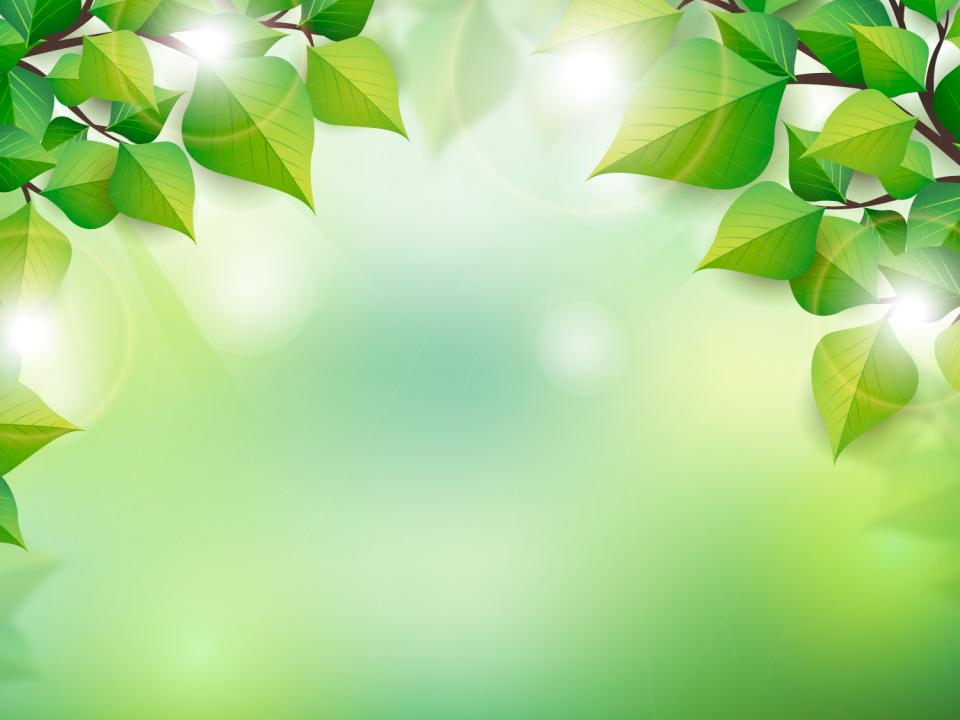 Тема семьи в разных культурах мира
Ящук О.Ф.
учитель
МАОУ СШ №151
Семья
Семья – ключ к счастью. (азербайджанская пословица)
Земля без воды мертва, человек без семьи – пустоцвет. 
   (русская пословица)
Кто стыдится своей семьи, тому не видать счастья.
   (еврейская пословица)
Дерево держится корнями, а человек – семьёй.
   (русская пословица)
Государство имеет свои законы, семья имеет свои семейные правила. (китайская пословица)
Любовь
Дети, воспитание
Труд, взаимопомощь
Уважение, забота 
Доверие, согласие
Любовь (муж, жена)
Жена и муж, словно палочки для еды, всегда парой. (вьетнамская пословица)
Муж и жена и горе, и радость пополам делят. (японская пословица)
Жена – душа мужа. (армянская пословица)
Муж и жена из одной глины. (ассирийская пословица)
Муж с женой, что мука с водой. (русская пословица)
Дети, воспитание
Семья без детей, как день без солнца. (немецкая пословица)
Дети скрепляют брачные узы. (японская пословица)
Дом с детьми – базар, дом без детей- кладбище. (татарская пословица)
Изба детьми весела. (русская пословица)
Не устанешь детей рожаючи, устанешь на место сажаючи. (русская пословица)
Ребёнок – глина, мать – гончар. (таджикская пословица)
Дети, воспитание
С хорошими детьми семья – счастливая семья. (мордовская пословица)
Птица делает то, чему научилась в своём гнезде. (узбекская пословица)
Как хозяин относится к собаке, так относится и вся семья. (еврейская пословица)
И у коршуна может орлёнок родиться. (японская пословица)
Труд, взаимопомощь
Дружная семья гору сдвинет. (болгарская пословица)
Дружная семья и землю превратит в золото. (китайская пословица)
Семья воюет, а одинокий горюет. (русская пословица)
Дружные супруги и из Тихого океана воду вычерпают. (вьетнамская пословица)
Родители трудолюбивы, и дети не ленивы. (русская пословица)
Уважение, забота
Старый человек в семье – сокровище. (китайская пословица)
Кто не осушит слёзы своего ребёнка, будет плакать сам. (африканская пословица)
Любящий свою мать не бросит и чужую. (азербайджанская пословица)
Старших – уважай, младших – воспитывай. (тувинская пословица)
Доверие, согласие
Согласную семью горе не берёт. (русская пословица)
Несчастна семья, в которой нет согласия. (адыгейская пословица)
На что клад, коли в семье лад. (русская пословица)
Дружная семья – долгая жизнь. (крымско – татарская пословица)
Любовь семьи – величайшее счастье в жизни. (английская пословица)
Международный день семей (International Day of Families), отмечаемый ежегодно 15 мая, провозглашён резолюцией Генеральной Ассамблеи ООН 
№ A/RES/47/237 в 1993 году.
Семьёй дорожить – счастливым быть.
 
(русские пословицы)
Все вместе, так и душа на месте.
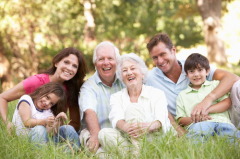 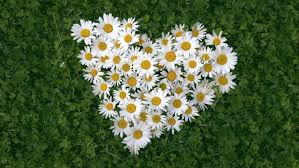 Спасибо за внимание!